Application of GIRO to INSAT-3D(VIS channel)
Yogdeep Desai
IAQD/SPDCG/SIPA
Space Applications Centre-Ahmedabad (India)
Indian Space Research Organization
-INSAT3D Imager-General description of the VIS channel
Spectral Range 	= 0.52-0.77 micrometer
Quantization		= 10bits
IGFOV			=28 microrad
Sampling interval	=1.75samples/IFOV
Scan rate		=28deg/sec +0.2 s turnaround
Nominal Altitude	=36000km (GEO)
Description of the Moon acquisition
No manoeuvre
Moon acquired in sensor’s Field of regard (FOR)
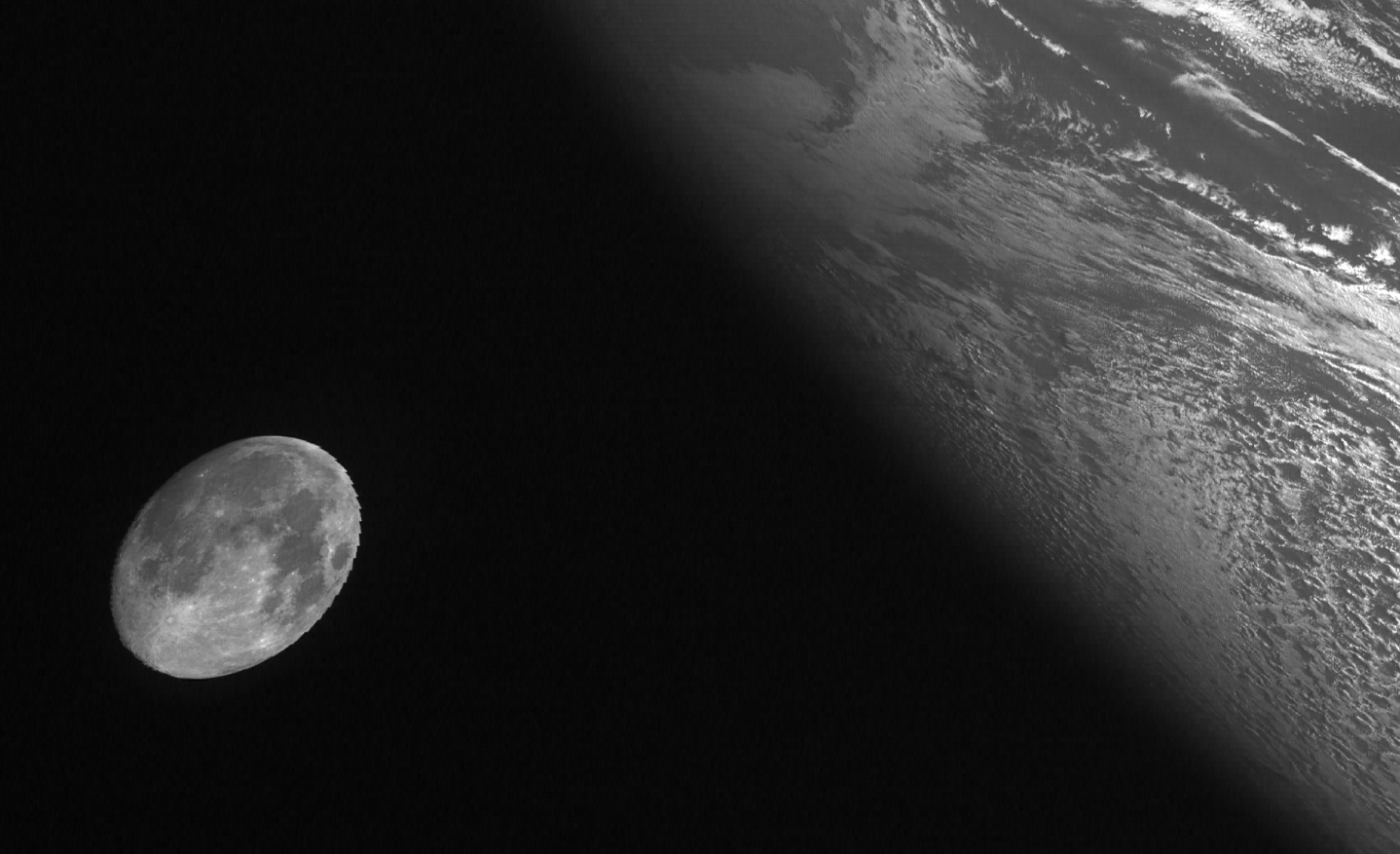 An example of moon sighting in the VIS channel of INSAT3D
Satellite position: Assumptions and Considerations
Orbital vector (State Vector) is available for Water vapour (WV channel) lines
Each WV line corresponds to 8 VIS lines
To keep the IR detectors temperature within operable limits, half-yearly yaw rotation, N-S side flip, occurs between the period of vernal equinox and autumnal equinox (March 21 to Sep 23). During yaw-flipped position, the ground projection of visible and IR detectors swap physical positions relative to ‘normal’ orientation of the spacecraft.
Identifying Lunar pixels
Input: L1B (radiance corrected) product
Apply DN2L Look up table: this converts all deep-space counts to zero
Sum all non-zero pixels to give radiance in mW/cm2/um/sr
Convert radiance to Irradiance as E=L*Omega
Convert from mW/cm2/um to W/m2/um (factor of *10)
Sample Input file for GIRO
39057.52301	
-15868.66113
60.61241028
1423123358.0
20150205080238
1.751876381 (Over sampling factor)
0.000000000351858 (sr)
0.000506219 (W m-2 μm-1)
x
y
z
dDate (seconds since 1970-01-01T00:00:00Z)
sDate_File (yyyymmddhhmmssZ)
dOvrsamp_Fa		
dPix_Solid_Ang[iCh] 
dIrr_Obs[iCh]
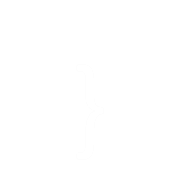 Repeated for 
No. Of channels
Date and time of Lunar intrusion
Lunar Radiance (mW/cm2/microm/sr) to Irradiance (W/m2/microm)
Over sampling Factor: SamplingRate/ScanRate
Sampling Rate=21840 samples/s
ScanRate=12466.63306 /s
OSF=1.752 (approx)
Detector Solid Angle (Omega)	=pi*14microrad*8microrad
			=3.52*10-10 sr
Obs Irr in (W/m2/microm)  = ∑Li *Omega*10
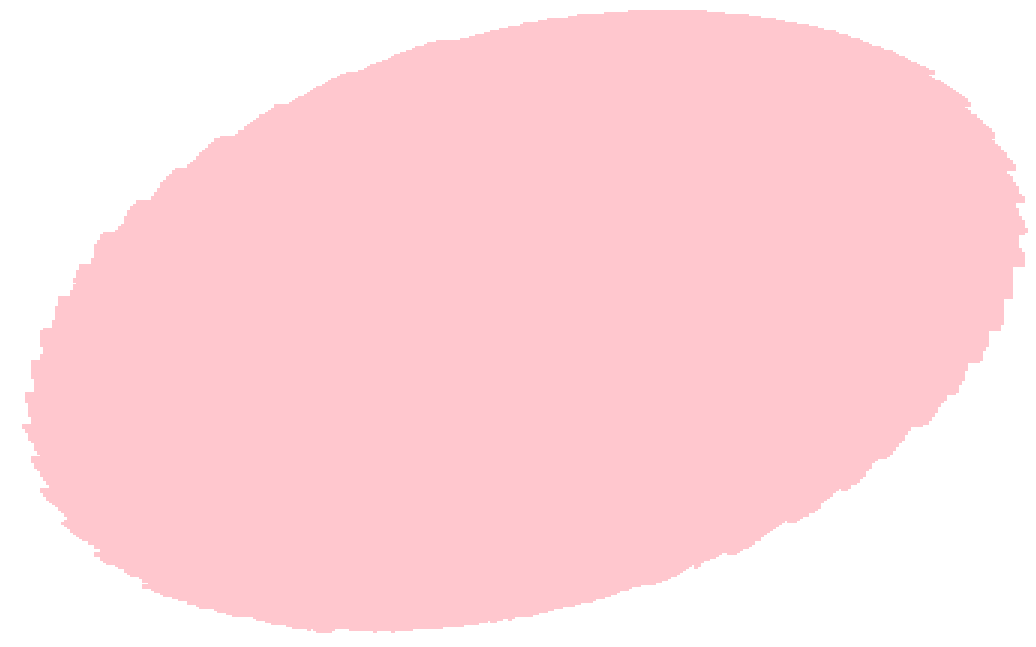 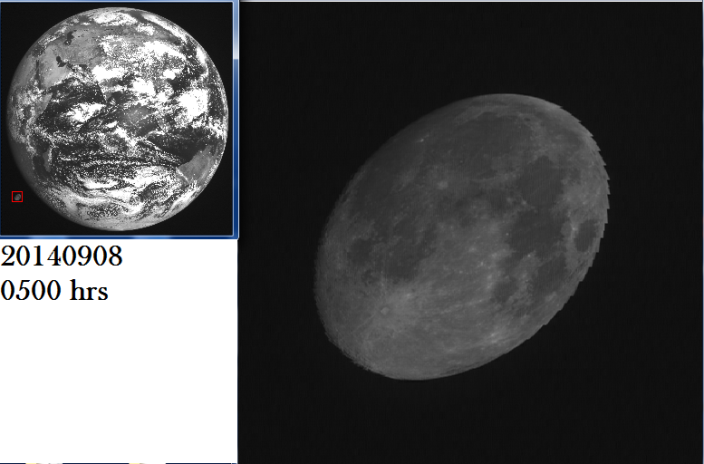 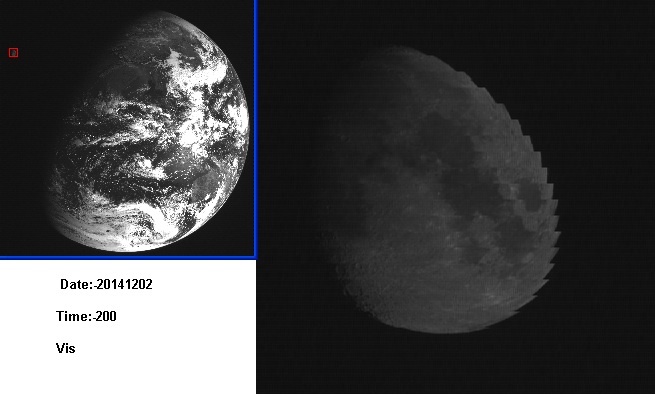 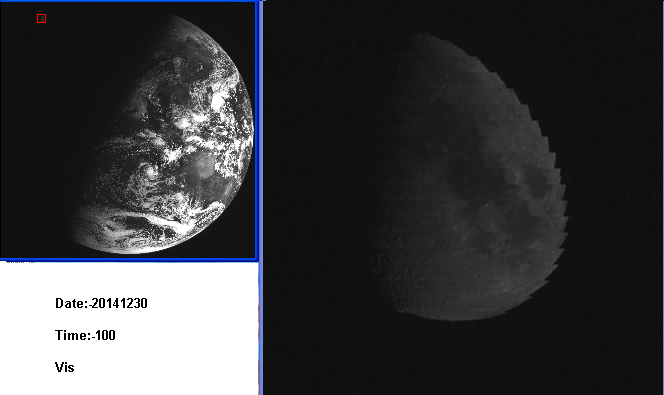 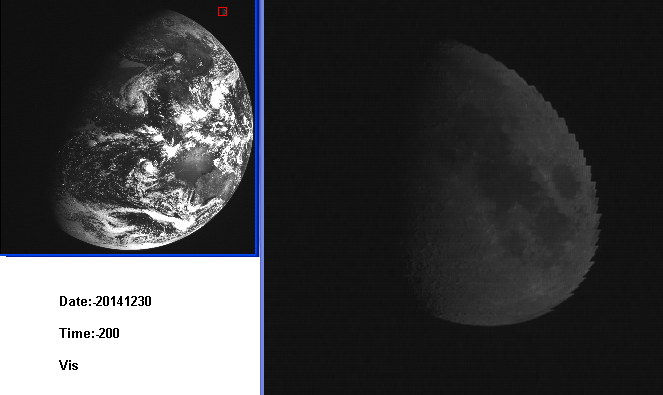 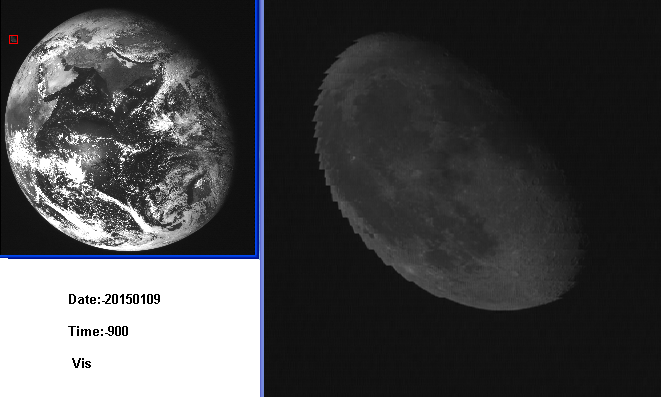 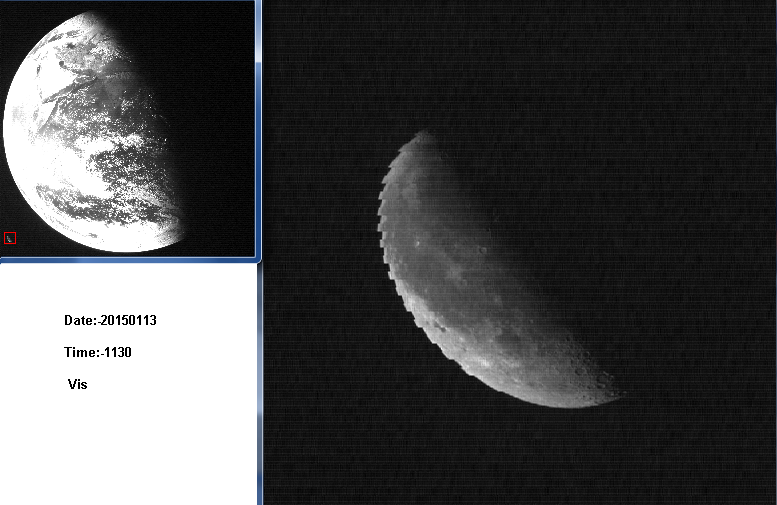 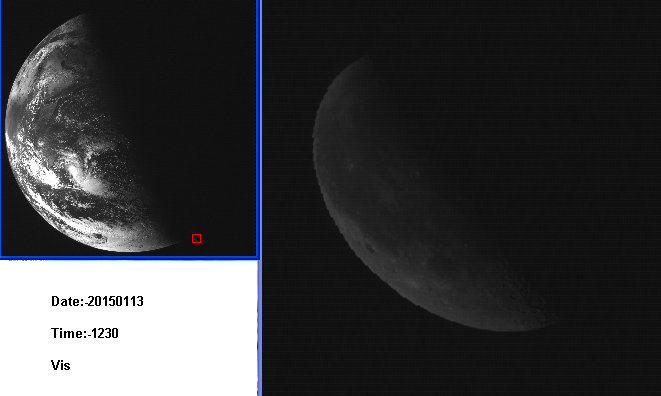 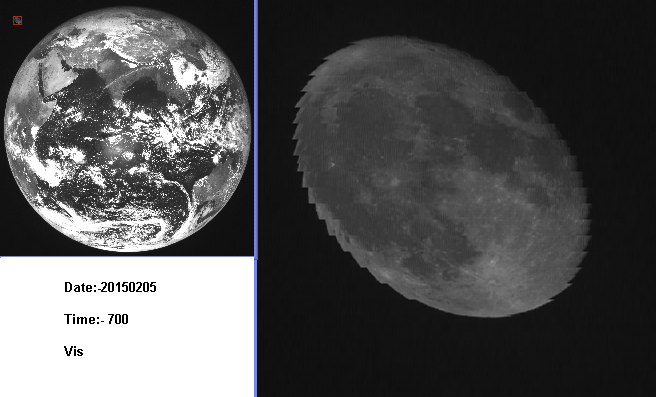 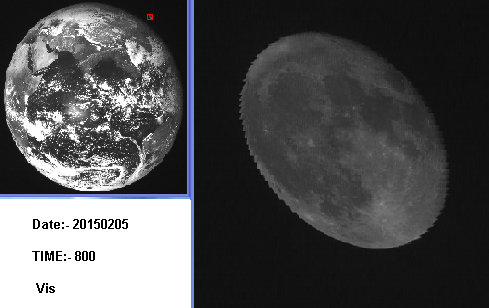 Time-series of irr_rolo and irr_obs
Observation: The difference between the observed irradiance and ROLO irradiance is proportional to % illumination of lunar disc
To be continued...
To add future lunar intrusions
To include imagette in computation...
for Lunar calibration for future missions, including for high resolution sensors
?
Utility to predict lunar intrusion for archived data
Thank you all